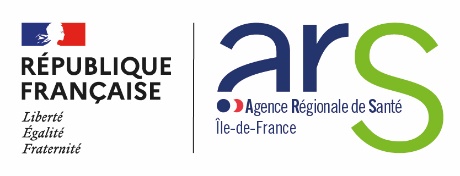 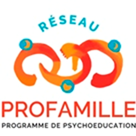 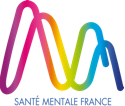 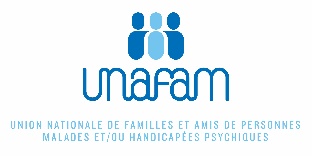 Le programme de psychoéducation «  Connexions Familiales » pour les proches de personnes TPL  (borderline)
Bernard Le Mercier
Président de l’association Connexions familiales
Filiale francophone de la NEA-BPD
La psychiatrie en Ile-de-France : quels outils au service des familles ? – Mercredi 31 mai 2023 – PARIS
L’Association: un peu d’histoire et réalisations
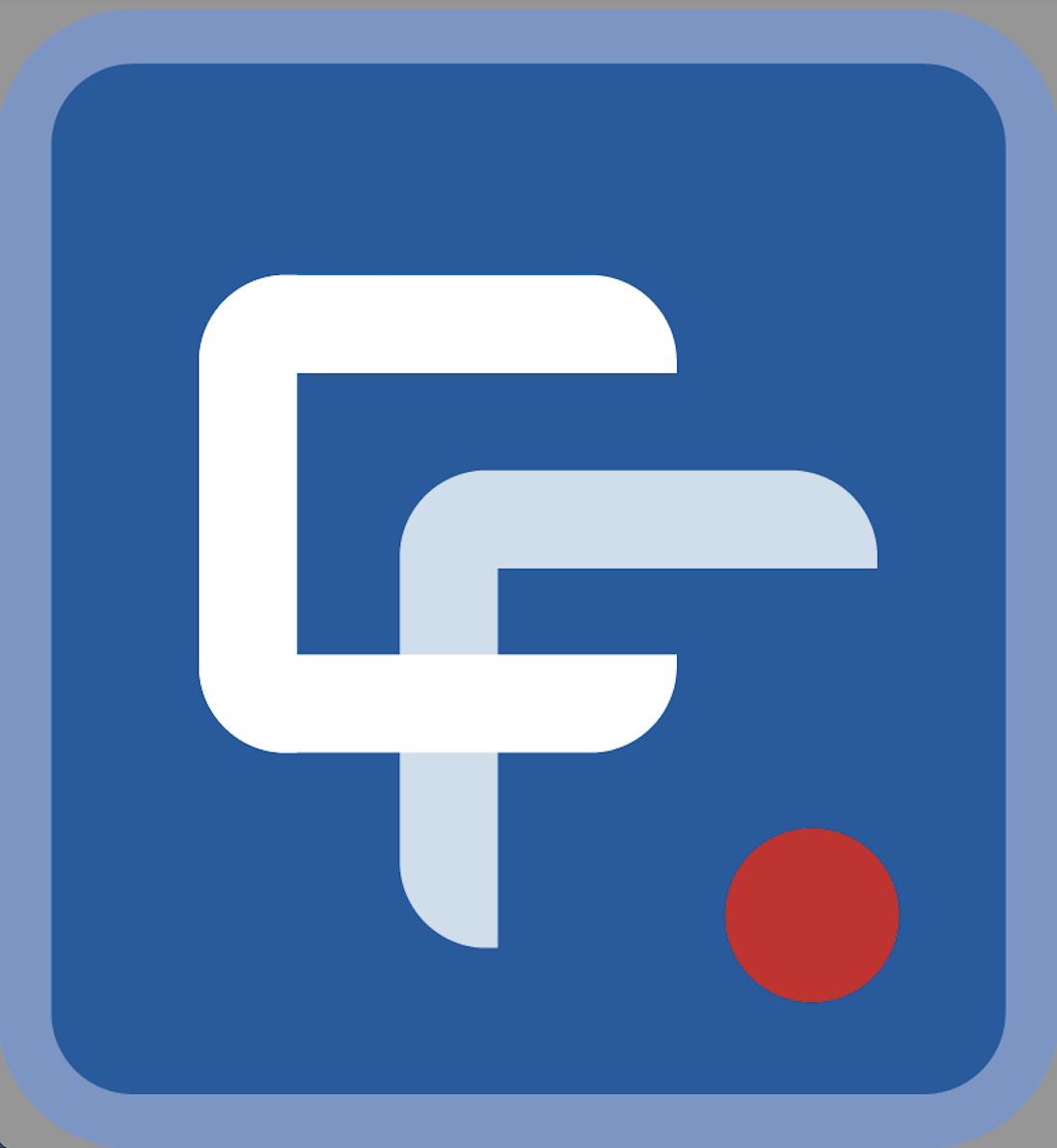 2003:  les Dr Hoffmann et Fruzzetti  créent  le programme Connexions familiales basé sur la Thérapie comportementale dialectique (TCD)

 Ce programme est proposé à ce jour dans  22 pays

Depuis fin 2018 date de la création de l’association en France: 

27 groupes ( présentiel ou visioconférence) soit environ 350 proches et une trentaine de professionnels ( psychiatres, psychologues, infirmière) ont suivi la formation.

30 animateurs formés dont les 2/3 de professionnels permettant la mise en place du programme (en plus de Versailles, Montpellier, Genève et Fribourg) à Lyon, Grenoble, Nîmes et Clermont sur L’Oise.

Ecoute et dialogue avec plusieurs centaines de proches
31 mai 2023
connexions.familiales@gmail.com
2
[Speaker Notes: 2001 ( soit environ 25 ans après les travaux de Gunderson et l’introduction du trouble au DSM3)  Hoffman et Fruzetti créent la  NEA BPD afin de développer l’attention et la compréhension du public de ce trouble, la diminution de la stigmatisation des personnes atteintes et de leurs proches, encourager la recherche et améliorer les conditions de vie de tous ceux affectés par le TPL.

2003 le programme connexions familiales est créer pour les proches de TPL. Il est basé très largement sur la TCD développée dans les années 80 par Marsha Linehan  qui a fait ses preuve pour les patients souffrant de ce trouble.

Depuis de nombreux pays ont créer leur propre réseau/association: Canada, Australie, Italie, Israël, Suède, Suisse ... À ce jour le programme est actif dans 22 pays avec plus de 700 formateurs et 70000 parents ou proches ont suivis le programme de formation


En ce qui nous concerne Juin 2017 un week-end de formation au programme Connexions familiales, organisé par le CHV, le centre hospitalier de Plaisir et l’UNAFAM, animée par une des responsables de la NEA-BPD, a lieu à Versailles et réuni une trentaine de parents de TPL et une vingtaine de thérapeutes  ( Français, Suisse, Italien...)

En septembre 2018, après avoir été formé à l’animation de formation et fortement soutenus et encouragés par une des responsables de la NEA-BPD, Marie- Paule de Valdivia, un petit groupe de Parents de TPL, ainsi que le Professeur Speranza et les Docteurs Postel-Vinay et Lida-Pulik, ont fondé l’association Connexions Familiales, section francophone de la NEA BPD.  

La première formation de parents au programme connexions familiales a débutée le 6 novembre 2018. Elle a été animée par deux mères de jeunes femmes souffrants du TPL et le Dr Marion Postel- Vinay.

Décembre 2019 :Les troisièmes et quatrièmes sessions de formations sont actuellement en cours... Une cinquième est planifiée à compter du 15 janvier ( il reste quelques places!)]
Le Programme Connexions Familiales
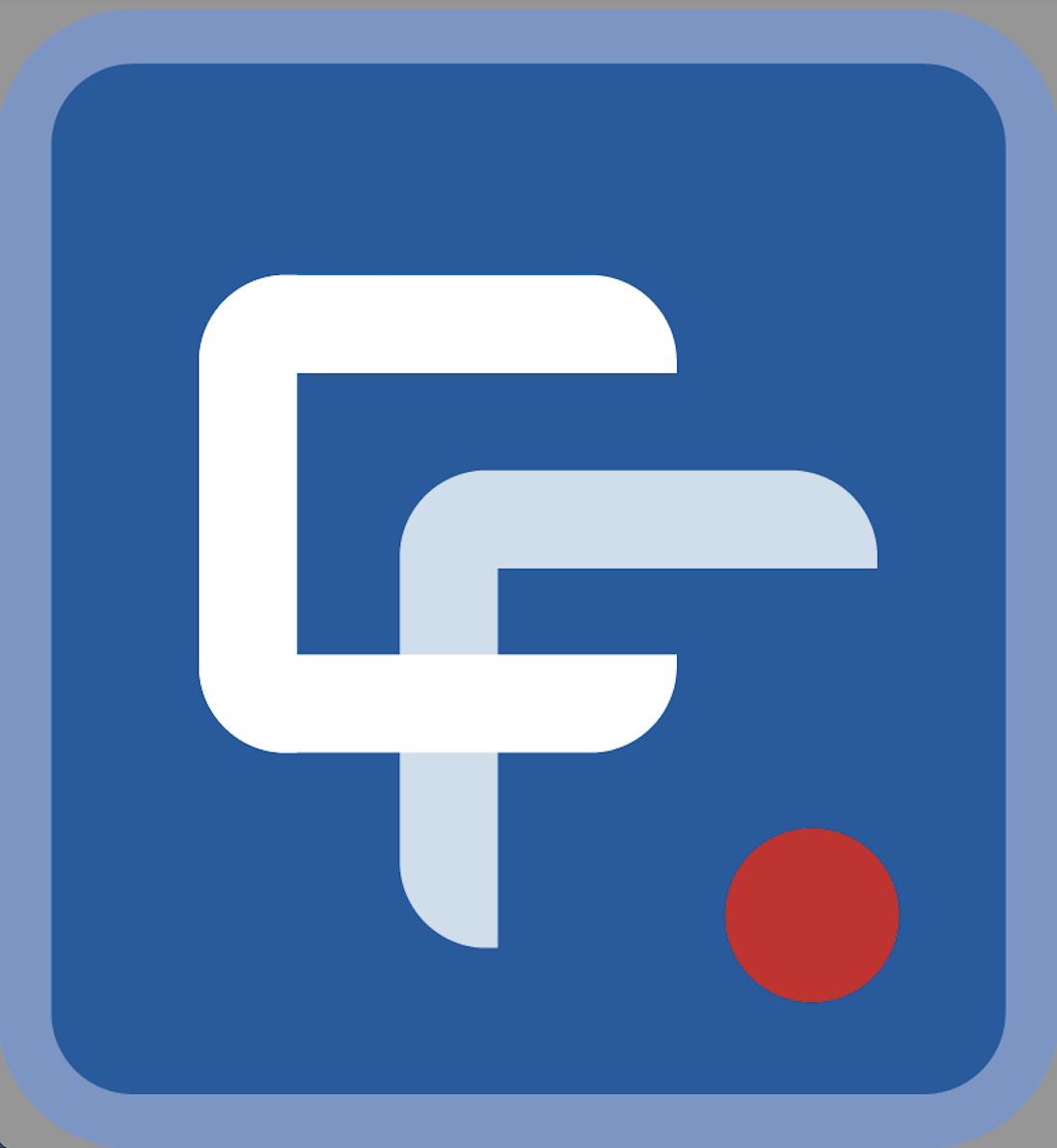 Pour qui : les proches de personnes présentant un trouble de la gestion des émotions (pas seulement les personnes diagnostiquées TPL)

Animé par qui: des parents bénévoles et parfois par des professionnels de santé

Objectif : aider les participants pour:
cesser de se sentir isolés
regagner un regard positif sur eux-mêmes, 
être dans un lien constructif avec leur proche,
diminuer les sentiments de tristesse, de colère, de fardeau et d’impuissance. 

Format : 6 modules sur 11 à 12 séances hebdomadaires consécutives de 2H. En présentiel et/ou en visioconférence.

Nombre de participants : 12 à 14 proches et fréquemment 1 ou 2 professionnels

Comment: Echanges entre participants, partie didactique, exercices de mises en situation, incitation à la pratique de méditation pleine conscience
31 mai 2023
connexions.familiales@gmail.com
3
[Speaker Notes: Pour qui : les proches (parents, conjoints, proches adultes) d’adolescents ou d’adultes souffrant de dysrégulation émotionnelle ou de troubles de la personnalité limite (TPL). Eventuellement un nombre limité de professionnels. 

Animé par qui: des parents bénévoles qui ont vécu l’expérience au contact d’un être cher souffrant du TPL et qui ont reçu une formation de la NEA.BPD les habilitant à diriger le programme. Des psychiatres de l’association animent également parfois conjointement avec les parents formés.

Objectif : aider les participants à acquérir une meilleure compréhension de leur proche TPL, à améliorer leurs compétences face aux difficultés psychiques et aux difficultés relationnelles qu’elles entraînent, pour leur permettre de regagner un regard positif sur eux-mêmes, sur leurs capacités à être dans un lien constructif avec leur proche et à en prendre soin, et diminuer la tristesse, la colère et le sentiment d’impuissance. 

Format :  6 modules de formation sur 11 à 12 séances hebdomadaires consécutives de 2H. 

Nombre de participants : 12 à 14 proches et éventuellement 1 ou 2 professionnels]
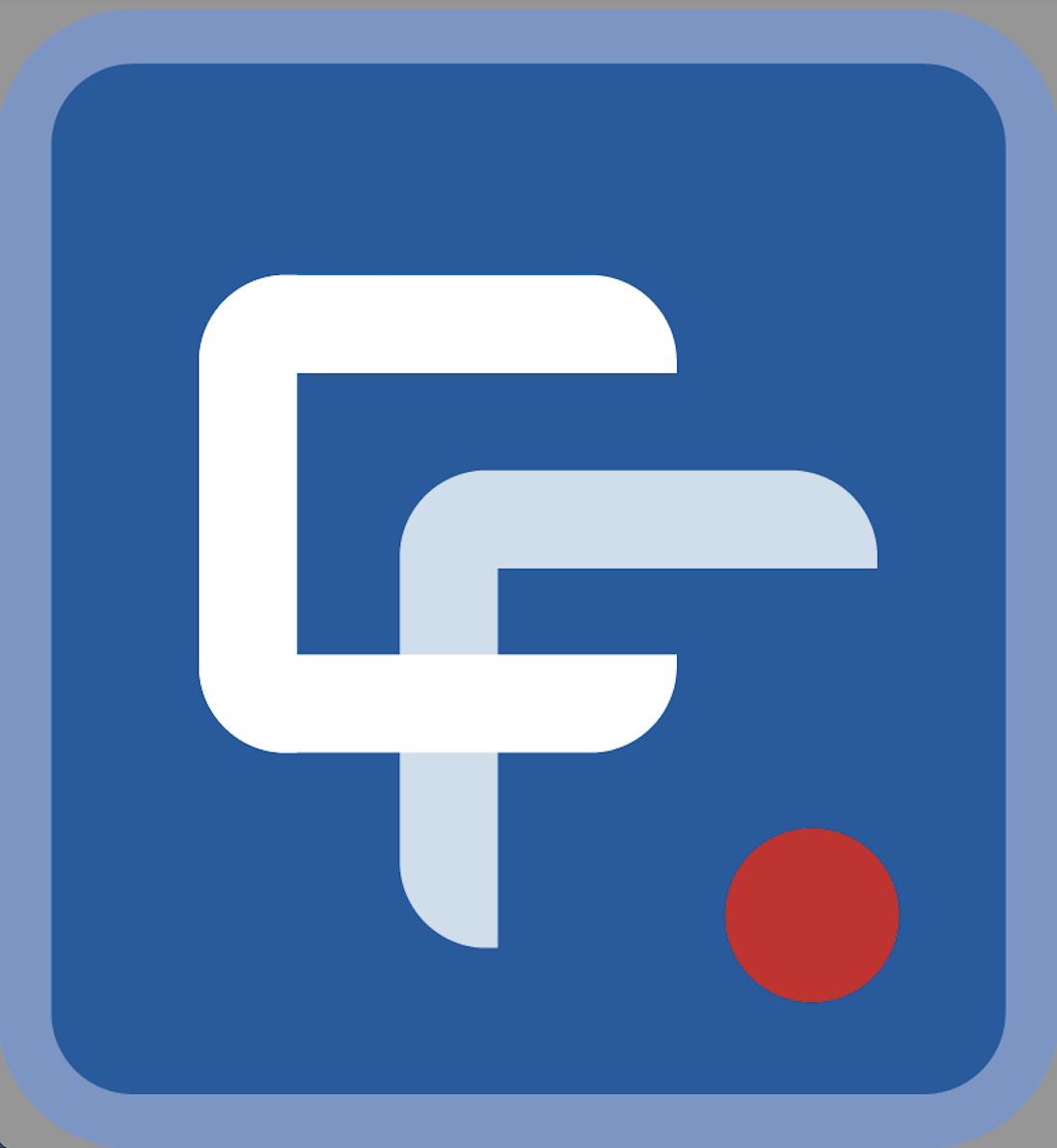 L’Importance de la formation des familles ! 
Une dizaine d’études sur les résultats du programme connexions familiales ont montré les  évolutions suivantes des participants en  terme de Douleur, de perception d’un « fardeau », de Stress et de Capacité à Gérer.
Réduction significative (après la formation) du sentiment  de douleur/peine et de la sensation de « fardeau », 

Nette amélioration du sentiment de « capacité à gérer » son proche TPL,

La détresse (parfois la dépression) liée au trouble de son proche diminue mais plus lentement et reste élevée.

Le sentiment de solitude (lié notamment à l’incompréhension de l’entourage), est également fortement atténué

Très fréquemment les participants rapportent une nette amélioration du lien avec leur proche TPL

En parallèle on constate souvent une diminution des hospitalisations chez la, ou le, proche Borderline et un meilleur déroulement de leur suivi thérapeutique.
31 mai 2023
connexions.familiales@gmail.com
4
[Speaker Notes: Les études (USA et Suède) sur les résultats du programme connexions familiales ont montré les  évolutions suivantes des participants en terme de peine, de perception d’un « fardeau », de détresse (voire de sentiment dépressif) et de Capacité à Gérer le TPL et ses actions et sentiments. Une étude identique sur nos  formations ainsi que celles de Fribourg, Genève et Montpellier est en cours. 
Indépendamment de ses résultats qui parlent d’eux mêmes, des études ( Hoffman et al, 1999) ont montré que plus l’investissement des proches était important moins les personnes souffrant du trouble seront susceptibles de nécessiter de nouvelles hospitalisations. Avec cette formation les participants non seulement sont plus en mesure de faire face avec équilibre aux problématiques rencontrées par la vie avec leur proche TPL mais de plus , par effet «  boomerang » les TPL en retirent un sentiment de meilleure compréhension par leurs proches et constatent une diminution des comportements invalidants ce qui aident au bon déroulement de leur suivi thérapeutique]
Quelques Résultats d’études avant/après programme CF
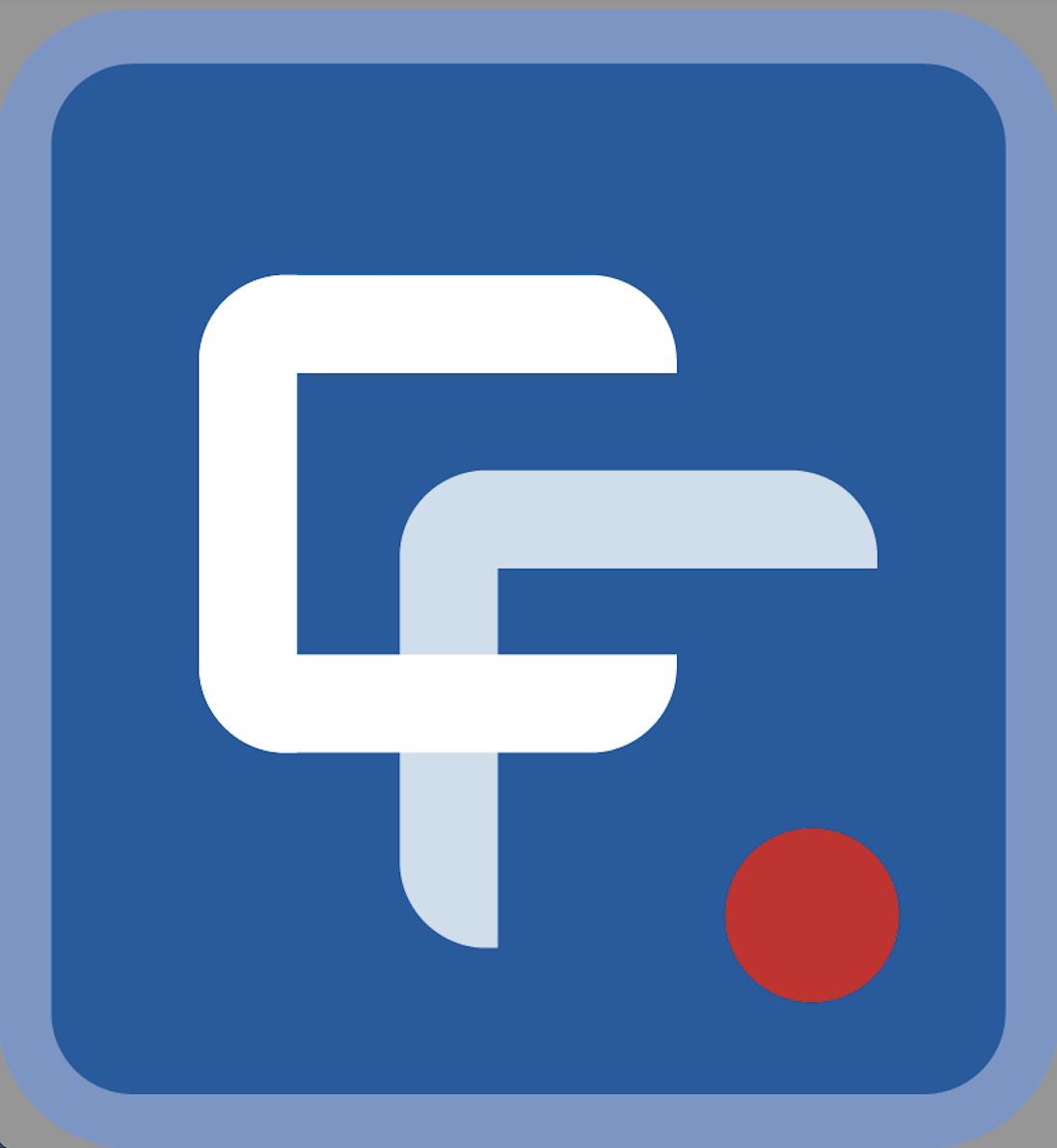 connexions.familiales@gmail.com
5
16 janvier 2023
[Speaker Notes: Page 8T

Etude du programme : les effets bénéfiques sur les participants :
Diminution de la difficulté de régulation émotionnelle,   «  du fardeau, «  de la dépression, 
Accroissement de la capacité à gérer]
Avantages de faire animer la formation par des proches de personnes souffrant du même trouble
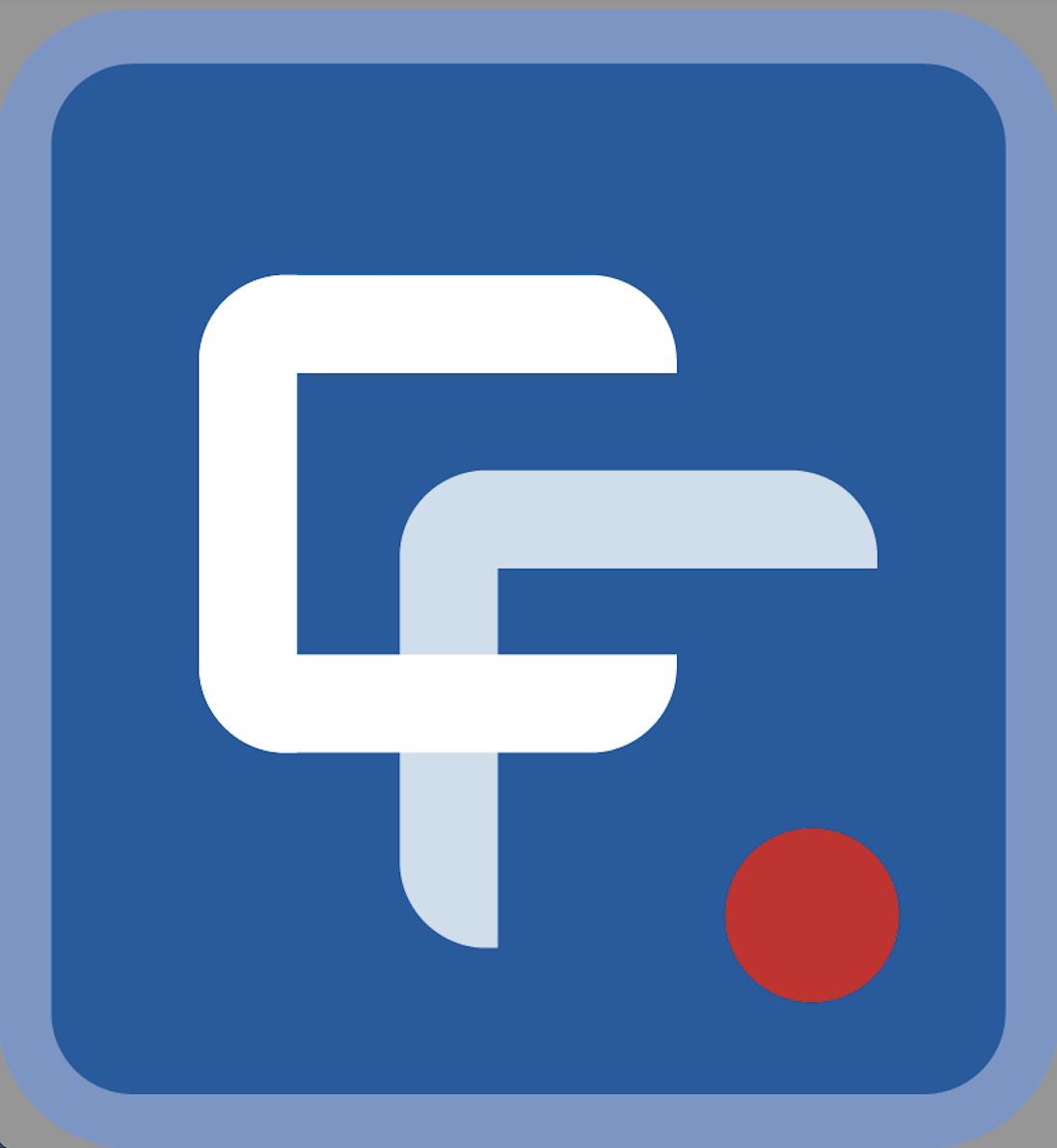 La possibilité d’échanges immédiats et sans crainte de jugement.

La « crédibilité », par l’exemple, de la possibilité d’appliquer les techniques et compétences enseignées.

« L’autorisation» de se recentrer sur soi sans éprouver (trop) de sentiment de culpabilité.

l’animation par des psychiatres et/ou psychologues sur un « pied d’égalité » avec les animateurs non professionnels de santé apporte en plus

Une confiance retrouvée vis-à-vis des professionnels de santé vis-à-vis de qui une méfiance, parfois une animosité, s’est installée suite aux incertitudes/incompréhensions sur le diagnostic et les traitements/thérapies/hospitalisations de leurs proches ainsi parfois que l’indifférence vis-à-vis d’eux ou leur mise à l’écart ( réelle ou ressentie),
31 mai 2023
connexions.familiales@gmail.com
6
[Speaker Notes: Le format prévu et mis en œuvre aux USA, et dans notre association, privilégie l’animation par des proches de TPL avec ou sans l’aide de professionnels de la santé, même si dans certains cas ( par ex. CHU Montpellier, hôpitaux de Fribourg et Genève) la  formation connexions familiales est animée par des thérapeutes également formés par la NEA.BPD.  Il y a de notre point de vue plusieurs avantages à ce choix: 

La possibilité d’échanges immédiats et sans crainte de jugement. C’est vrai dès le premier contact téléphonique avant la formation puis en groupe dès la deuxième ou  troisième réunion.

La « crédibilité » par l’exemple des techniques et compétences enseignées: Nous aurions nous même eu du mal à croire à la possibilité d’appliquer les techniques enseignées si nous n’avions pas eu comme formateur des personnes qui ont à faire face aux mêmes pbs que nous.

« L’autorisation» de se recentrer sur soi sans éprouver (trop) de sentiment de culpabilité. Ce qui n’est pas le plus facile pour la grande majorité des parents

Moins « d’attentes » concernant les proches TPL car nous ne sommes pas des thérapeutes: nous ne pouvons pas donner de conseils sur tel ou tel médicament, commentez telle ou telle attitude de thérapeute et, quand bien même nous le pourrions, nous nous l’interdisons, et nous le disons aux participant, nous n’avons même pas spécialement pour l’instant de lieux ou thérapeutes à indiquer ( ce que nous regrettons d’ailleurs!)]
Contenu du Programme
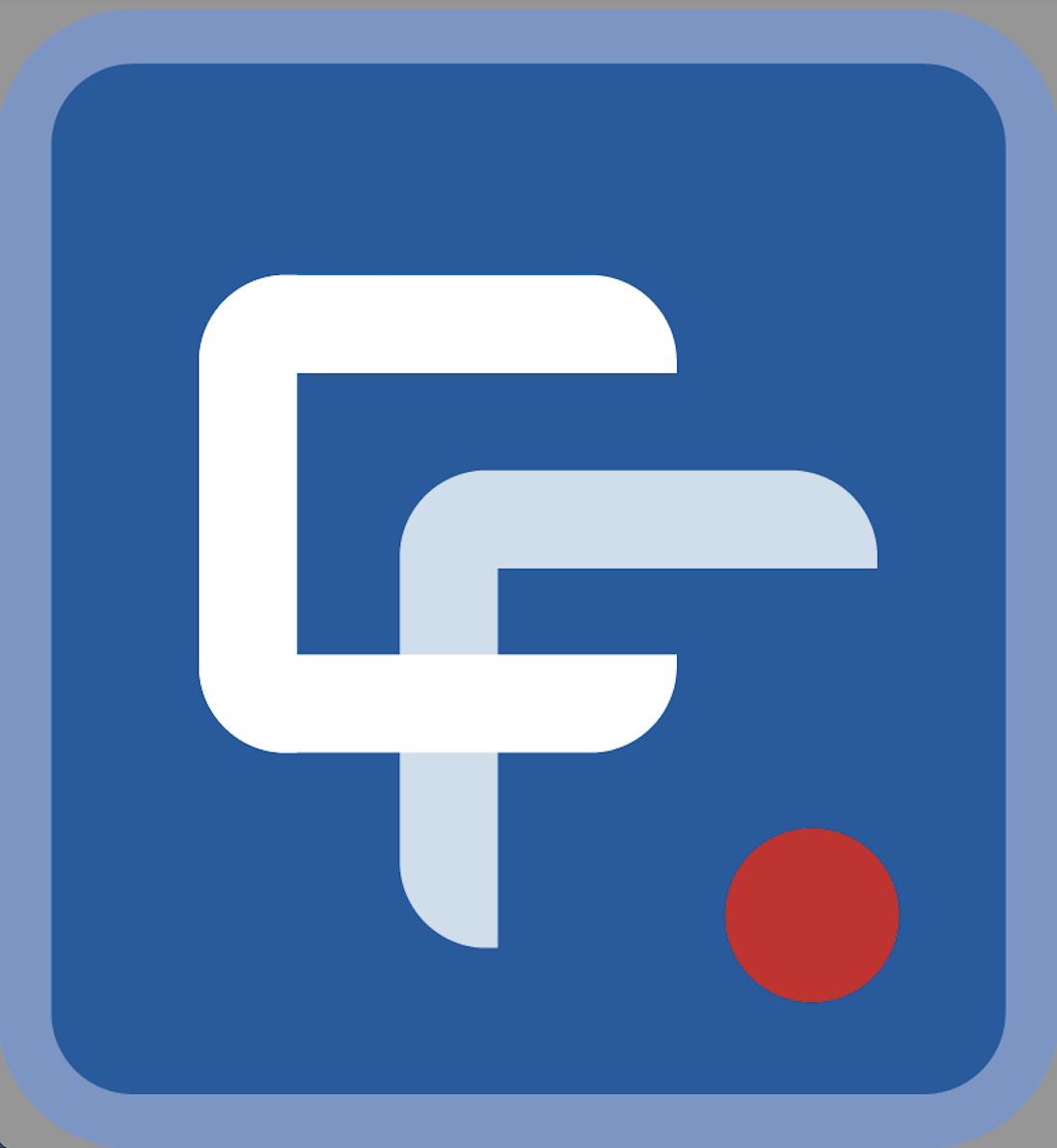 Éducation sur le trouble de la personnalité limite et son impact sur le fonctionnement familial et Présentation de l’état des recherches sur le TPL (modules 1 et 2)

Perspectives et expériences des familles ( toute la formation)

Développement de compétences individuelles et familiales pour gérer les réactions émotionnelles négatives en utilisant des techniques issues de la TCD
Compétences relationnelles de pleine conscience (module 3)
Compétences pour mettre en place une communication efficace (module 3 et 4)
Compétences de régulation des émotions (module 4)
Compétences de validation (Module5)
Compétences en gestion de problèmes (module 6)
Initiation à la méditation pleine conscience (mindfullness) ( module 3 à 6)
31 mai 2023
connexions.familiales@gmail.com
7
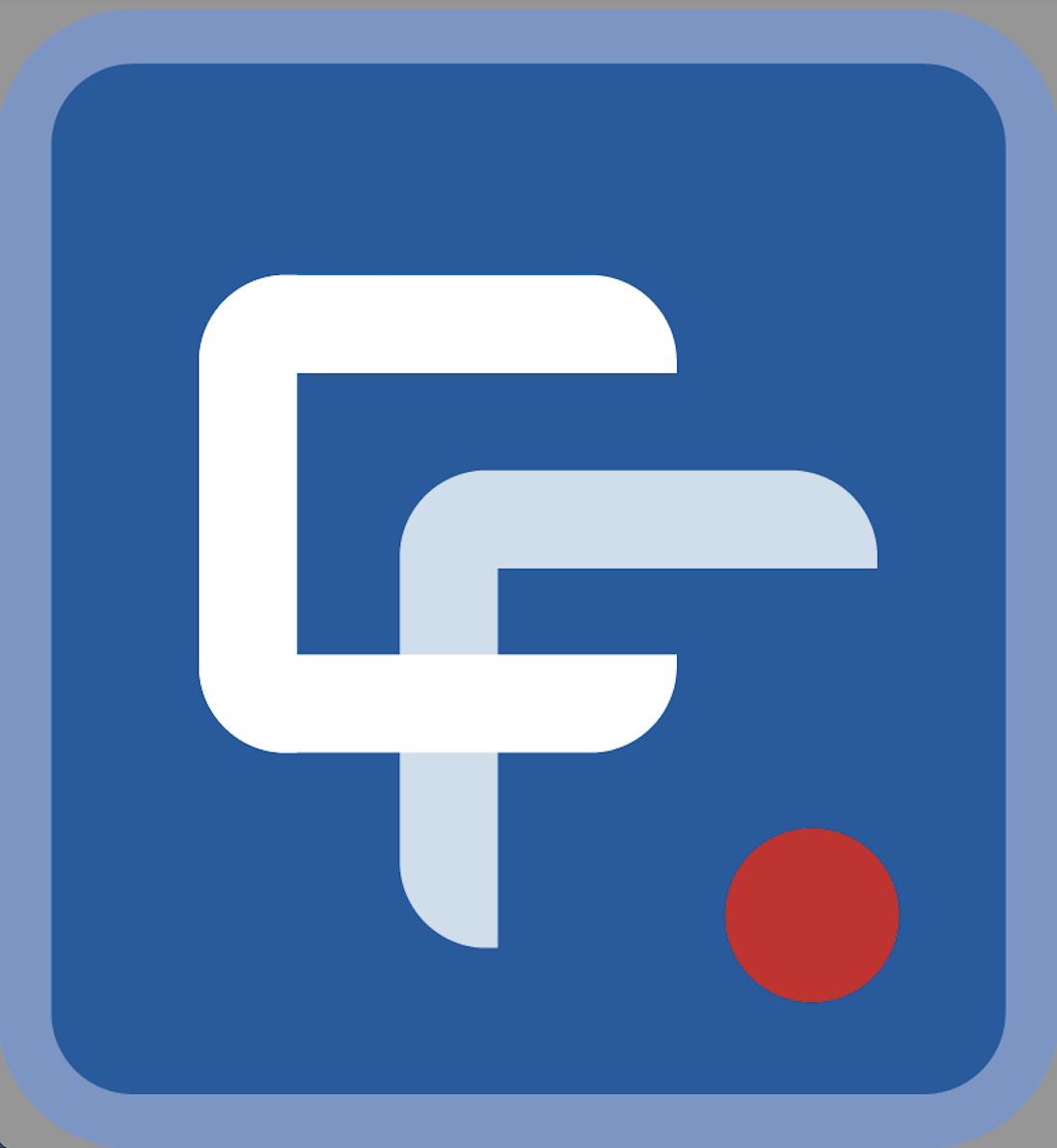 Exemples de « principes proposés » 
pour la recherche d’un équilibre entre bien-être personnel et 
stress lié au trouble du proche
Les Droits de la Famille
Hypothèses pour être efficace
Nous devons pratiquer un “égoïsme sain” – trouver l’équilibre.
Nous devons apprendre à dire “non”
Nous devons avoir notre propre réseau de soutien émotionnel 
Nous devons accepter que nous ne pouvons pas résoudre les problèmes de notre enfant ou parent souffrant d’un TPL
Nous devons accepter que nous pouvons parfois perdre notre calme et même nous mettre en colère.
Interpréter les choses de la manière la plus bégnine possible
Il n’y a pas de vérité absolue
Chacun fait de son mieux à chaque instant
Chacun doit essayer de faire encore mieux
31 mai 2023
connexions.familiales@gmail.com
8
Rester équilibré: Trouver le juste milieu
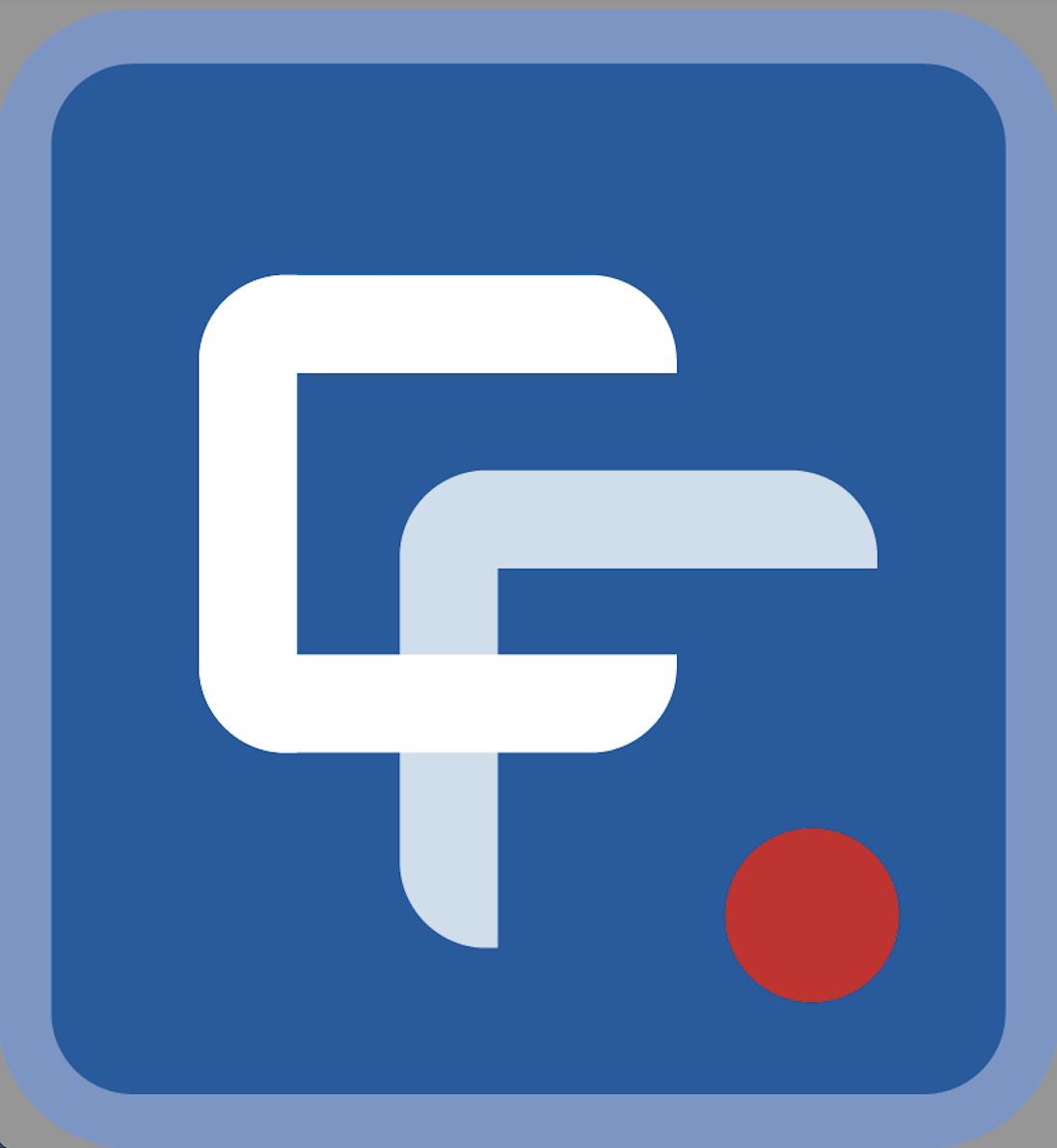 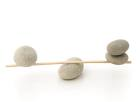 Prenez du recul: concentrez-vous sur le contexte de la situation,
Ne vous laissez pas aspirer par la situation– prêtez attention aux besoins de part et d’autre,
Contrôlez-vous ainsi que la situation– mais ne contrôlez pas l’autre,
Demandez-vous: “Comment quelqu’un d’autre verrait la situation?”
Imaginez-vous la situation à l’avance pour garder le contrôle 
Dites que vous avez besoin de quelques minutes pour décider quoi faire
Eviter “l’escalade”– éviter d’empirer la situation,
Faire en sorte que les deux parties s’en sortent gagnantes car vous faites partie de la même équipe!
31 mai 2023
connexions.familiales@gmail.com
9
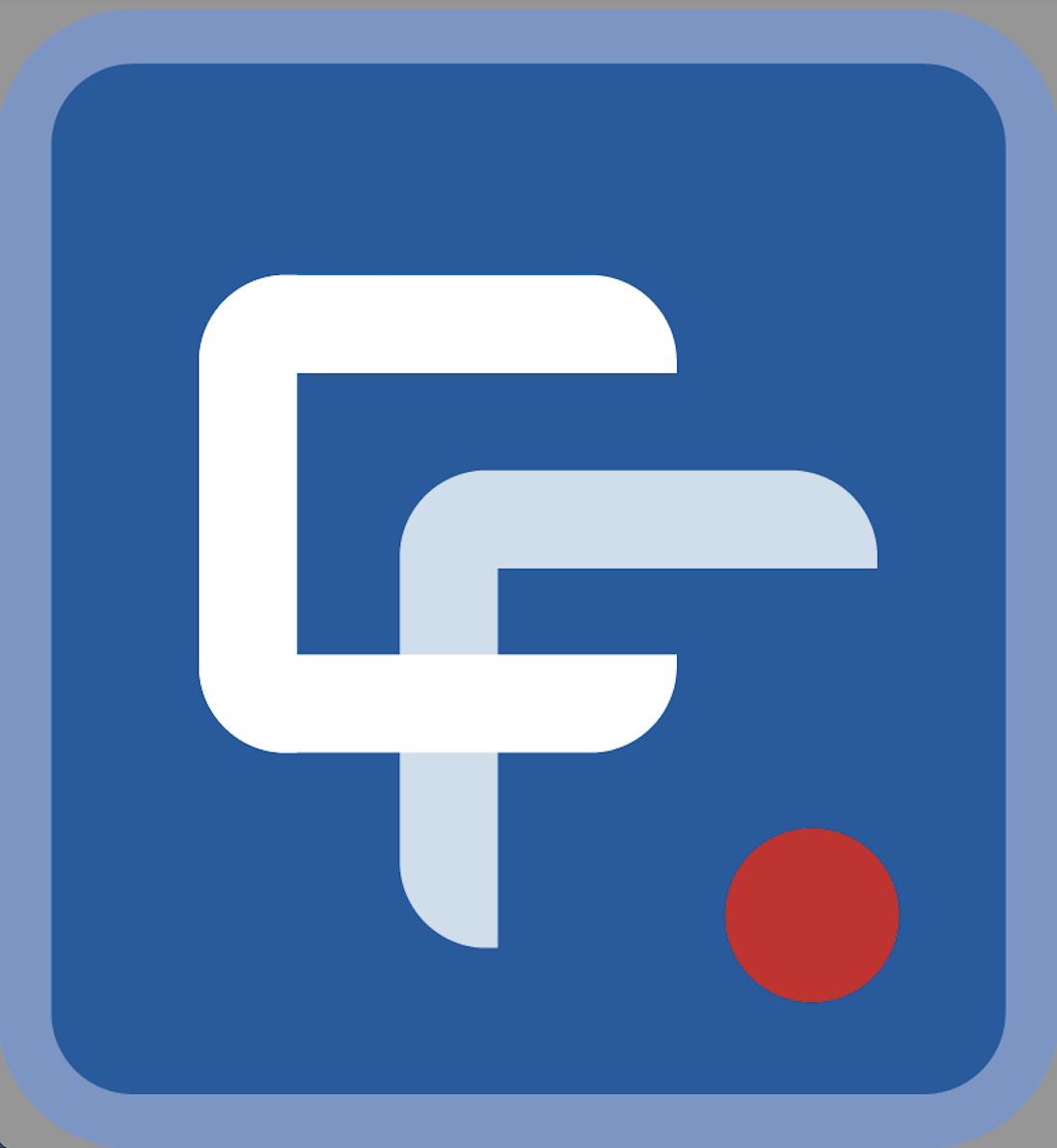 ACCEPTATION RADICALE: La compétence la plus importante
Quatre réponses possibles à des évènements douloureux:
Résoudre le problème
Changer son ressenti face au problème
Accepter le problème
Rester malheureux
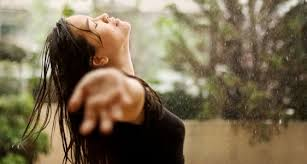 DOULEUR + NON-ACCEPTATION = SOUFFRANCE
31 mai 2023
connexions.familiales@gmail.com
10
Qu’est-ce que la Validation?
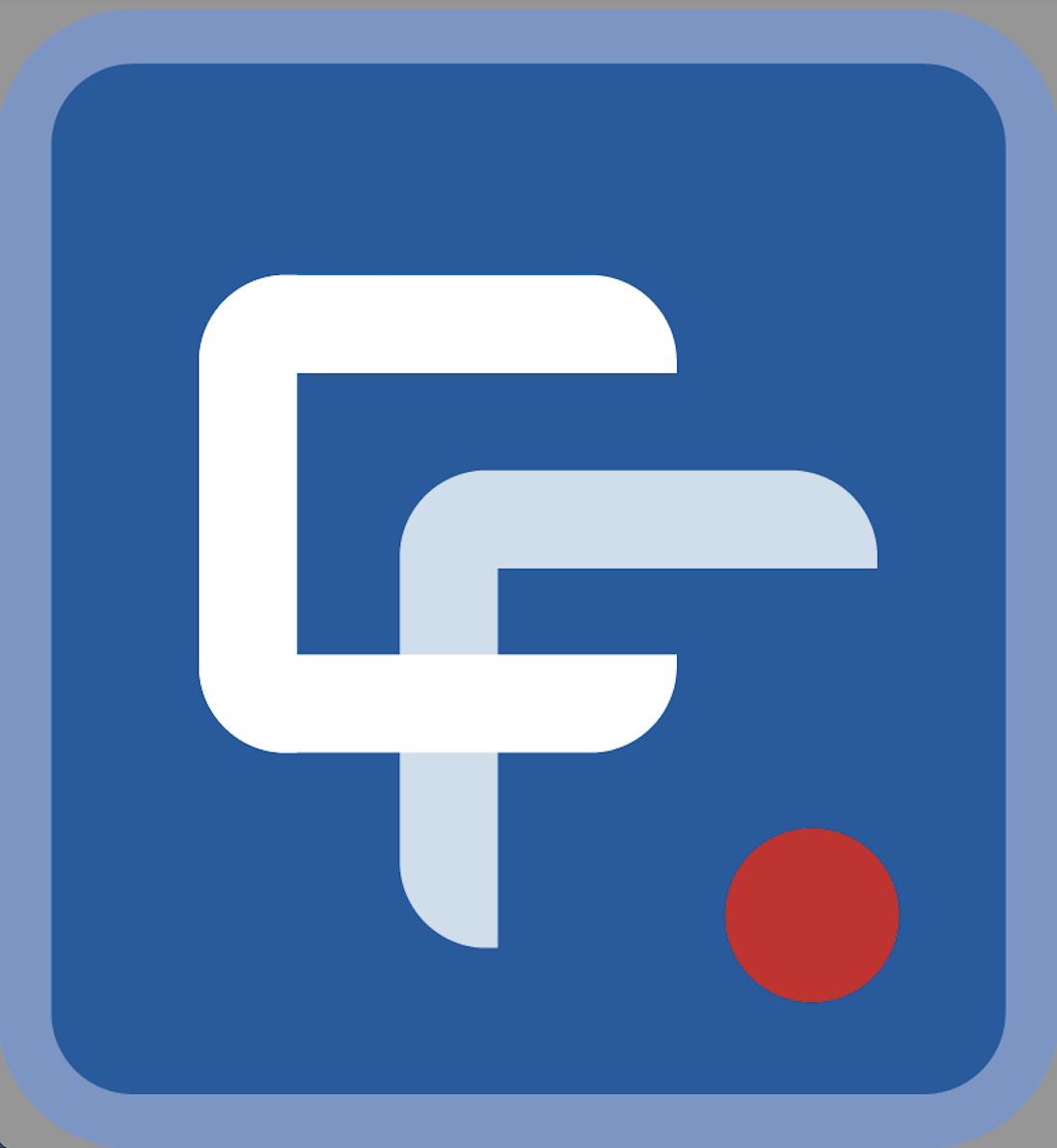 Comprendre ce que dit ou ressent l’autre 
ET 
communiquer ce que l’on comprend de manière CLAIRE: 
Communiquez  ce que vous comprenez de la situation
Légitimez les “faits” ou la réponse de l’autre
Expliquez vos propres sentiments
Admettre la situation, les sentiments et opinions
Respectez les émotions, les souhaits, les réactions et les  buts
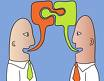 31 mai 2023
connexions.familiales@gmail.com
11
Respectez Vos Limites
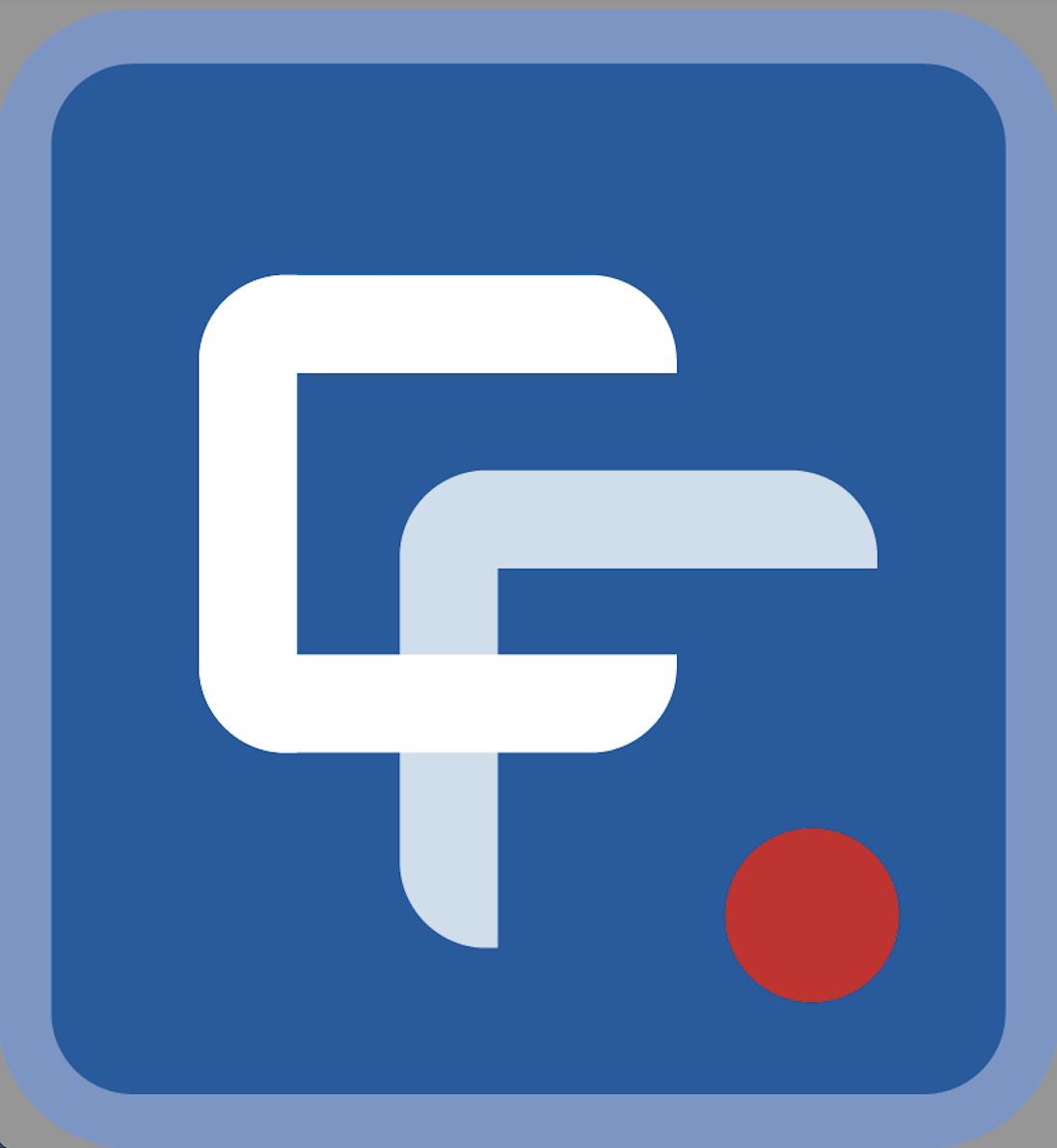 Demande temps et effort, particulièrement en moment de crise. 

Commencez petit, exercez-vous. 
	Par exemple:  votre enfant vous demande de l’argent. Vous êtes indécis, et avez besoin de temps 	pour décider de vos limites. Donnez-vous ce temps. Si vous décidez que donner cet argent n’est 	pas raisonnable, dites-le et offrez d’aider à trouver une solution quand votre enfant est prêt à 	accepter cette aide. 

Réponse suggérée:  
Validez - Validez – Validez – Dites Non – Validez
Aidez à solutionner (si possible).
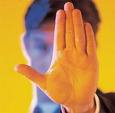 31 mai 2023
connexions.familiales@gmail.com
12
Les Trois Priorités Interpersonnelles(M.Linehan)
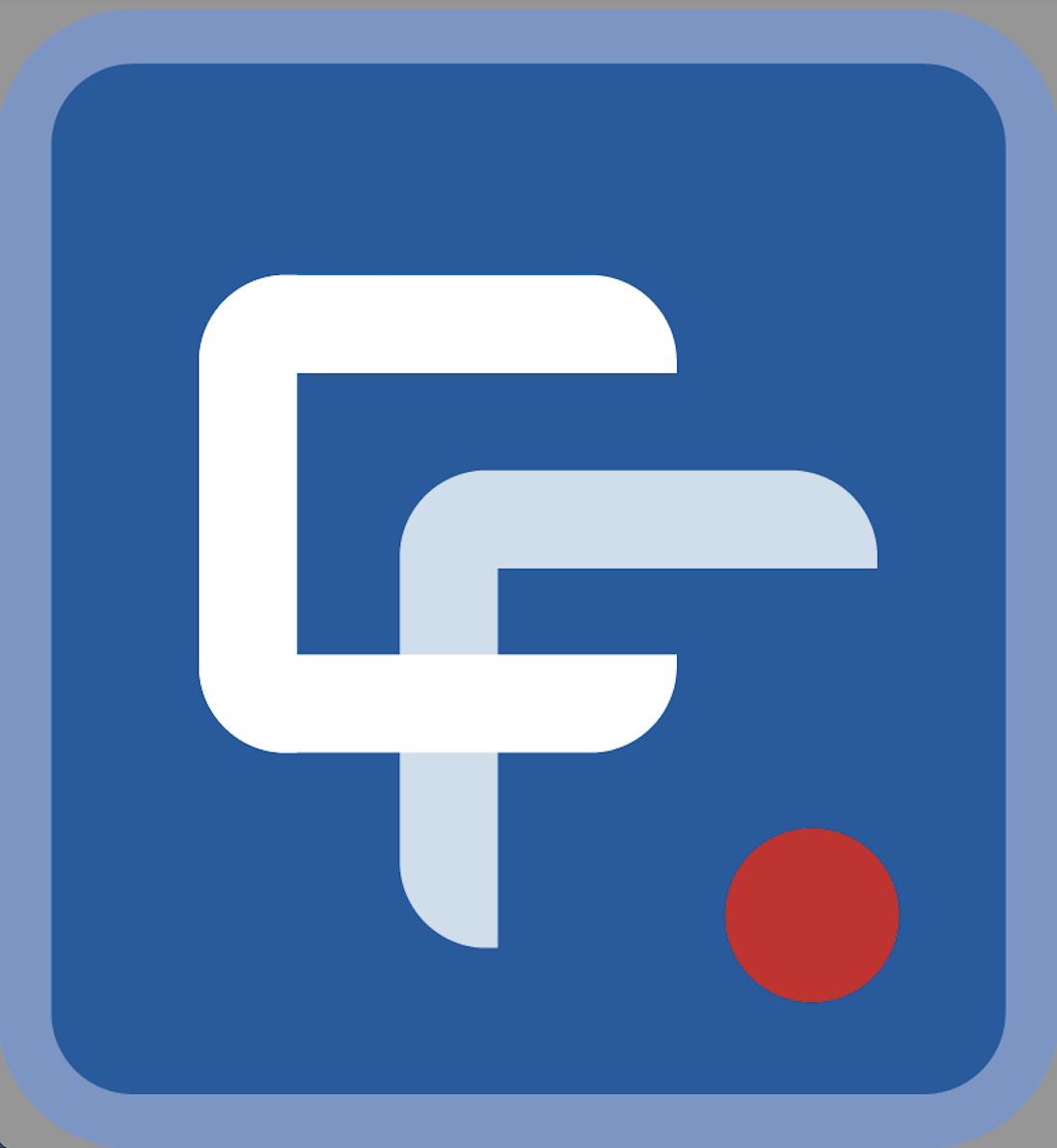 Maximiser l’objectif:  Atteindre son objectif ou son but dans une situation donnée. Obtenir quelque chose de concret (par exemple, un remboursement, le retour d’un objet, etc.) 	
	“ Je veux obtenir un résultat.”
2. Maximiser la relation: garder une bonne entente; agir d’une manière positive et saine pour la relation.
	 “ Je veux protéger nos liens.”
3. Maximiser le respect de soi: Conserver ses valeurs personnelles, s’apprécier soi-même et préserver son respect de soi. 
	“ Je veux préserver mon respect pour moi-même.”
31 mai 2023
connexions.familiales@gmail.com
13
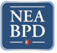 Association Connexions Familiales.
connexions.familiales@gmail.com
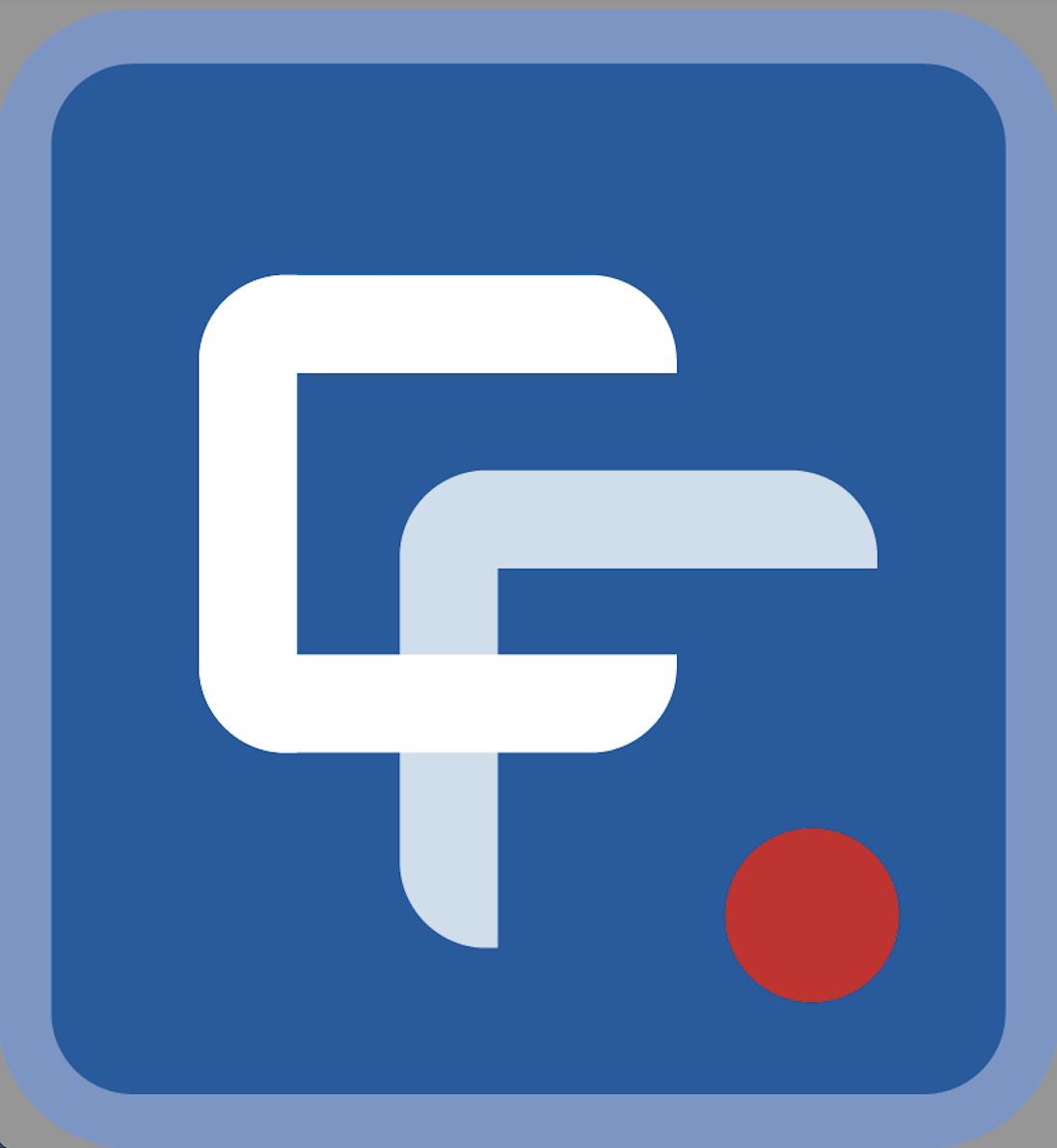 Président :  	M. Bernard Le Mercier		Secrétaire :	Pr Mario Speranza
								(Centre Hospitalier de Versailles)
Vice-présidente : 	Dr  Marion Postel-Vinay 		Trésorière :   	Mme Sabine Coquer-Tzanov
		(Centre Hospitalier de Plaisir)
MERCI DE VOTRE ATTENTION
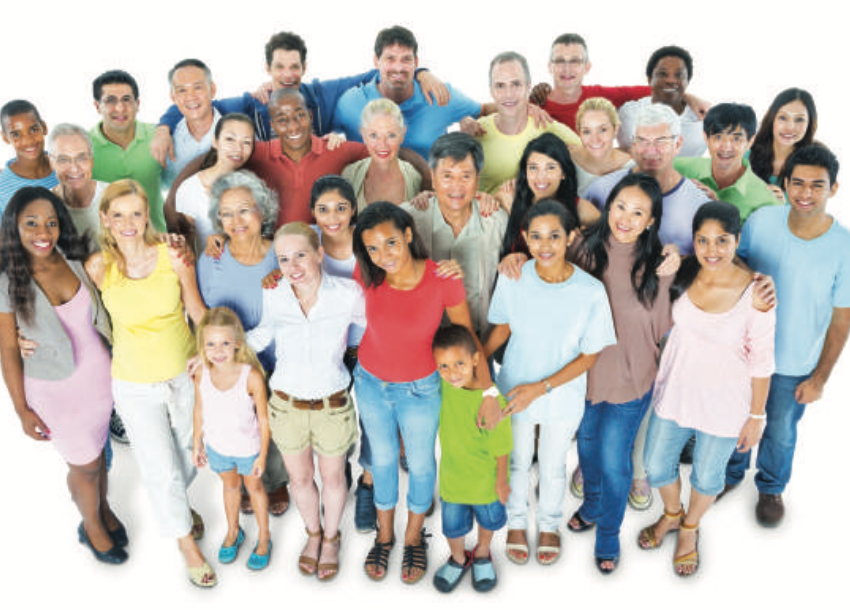 Le site de l’Association http://tpl-familles.org
31 mai 2023
connexions.familiales@gmail.com
14